ОТКРЫТОЕ АКЦИОНЕРНОЕ ОБЩЕСТВО «НАУЧНО-ИССЛЕДОВАТЕЛЬСКИЙ ИНСТИТУТ АВТОМОБИЛЬНОГО  ТРАНСПОРТА»  
(ОАО «НИИАТ»)
Государственный  контракт № УД 47/192 от 28 июня 2007 г.
Срок действия контракта: июль 2007 г. –  2012 г. 


тема: «Исследование проблем создания 
современной отечественной испытательной базы для оценки соответствия транспортных средств, составных частей конструкции, предметов дополнительного оборудования, запасных частей и принадлежностей транспортных средств установленным требованиям»






Ответственный исполнитель Сироткина А.В., зав отделом
 «Конструктивная и Эксплуатационная безопасность АТС», к.т.н.
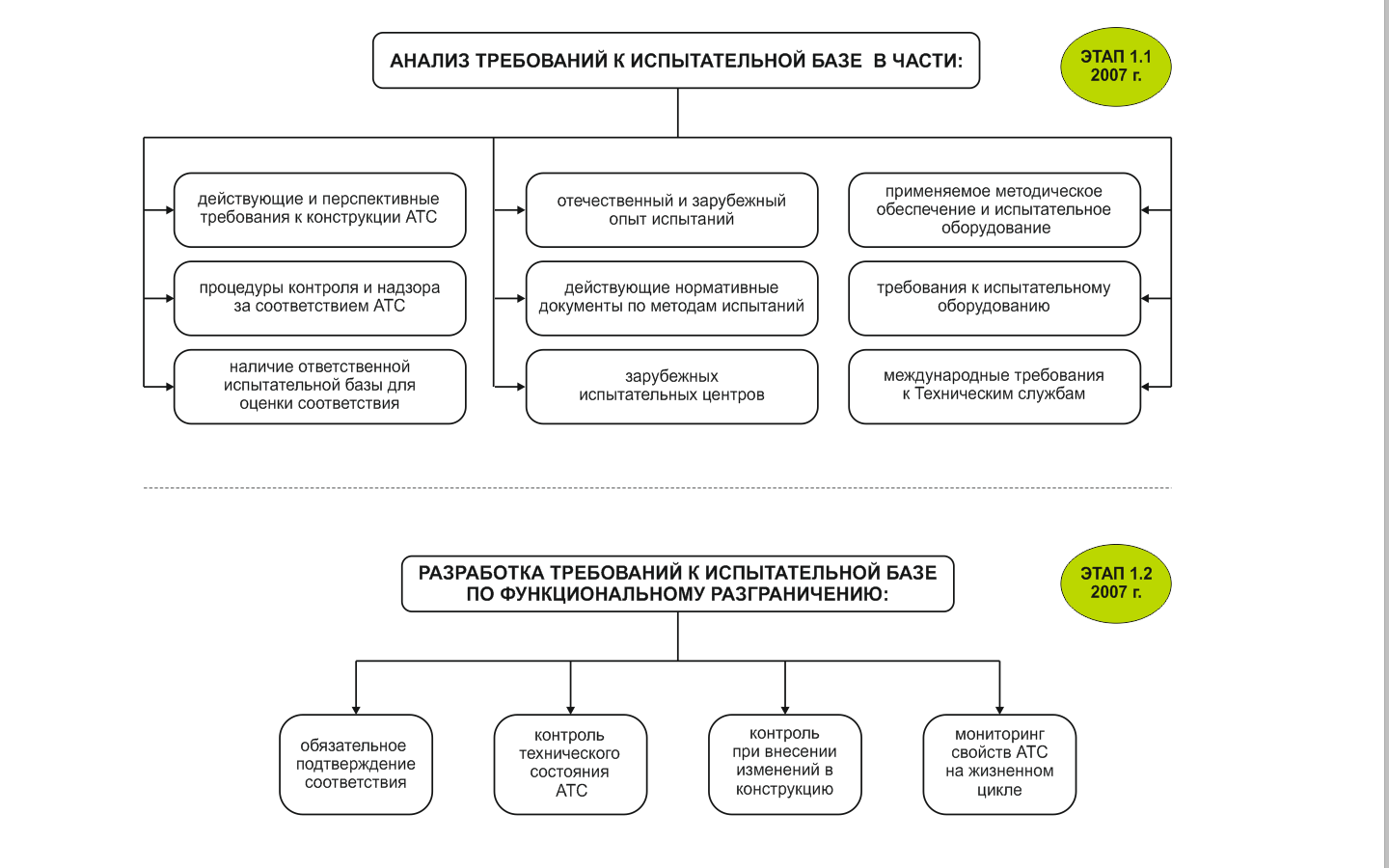 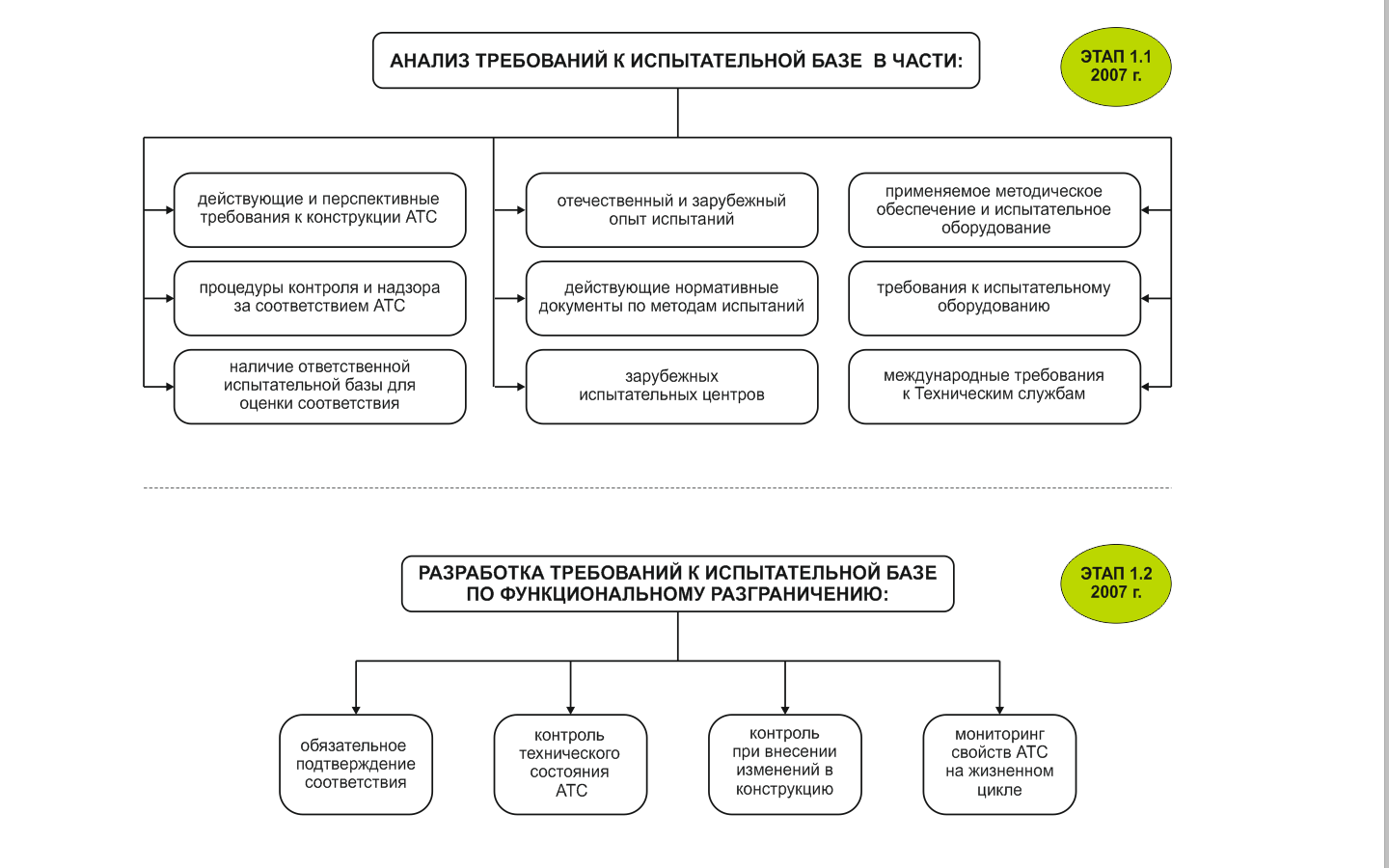 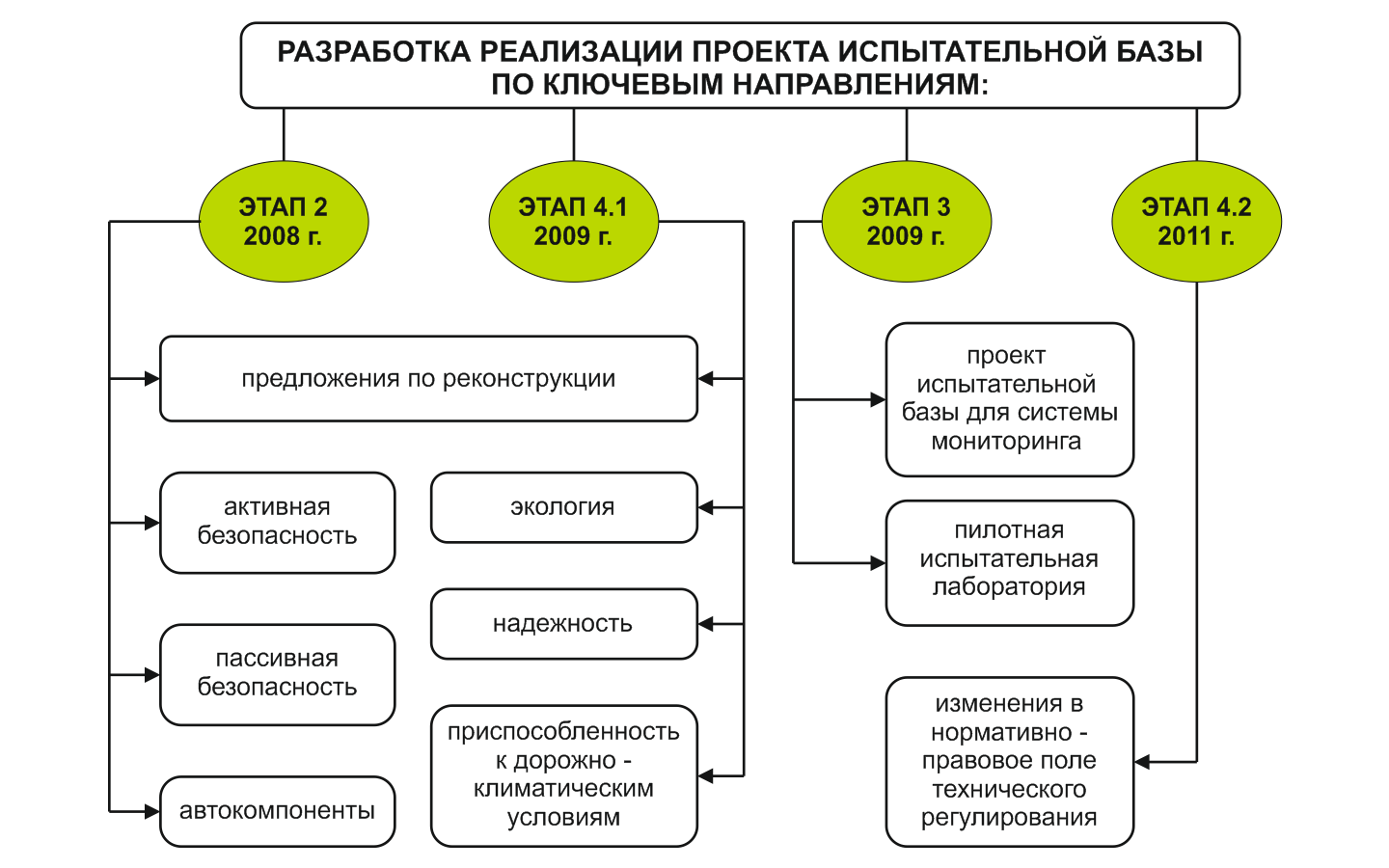 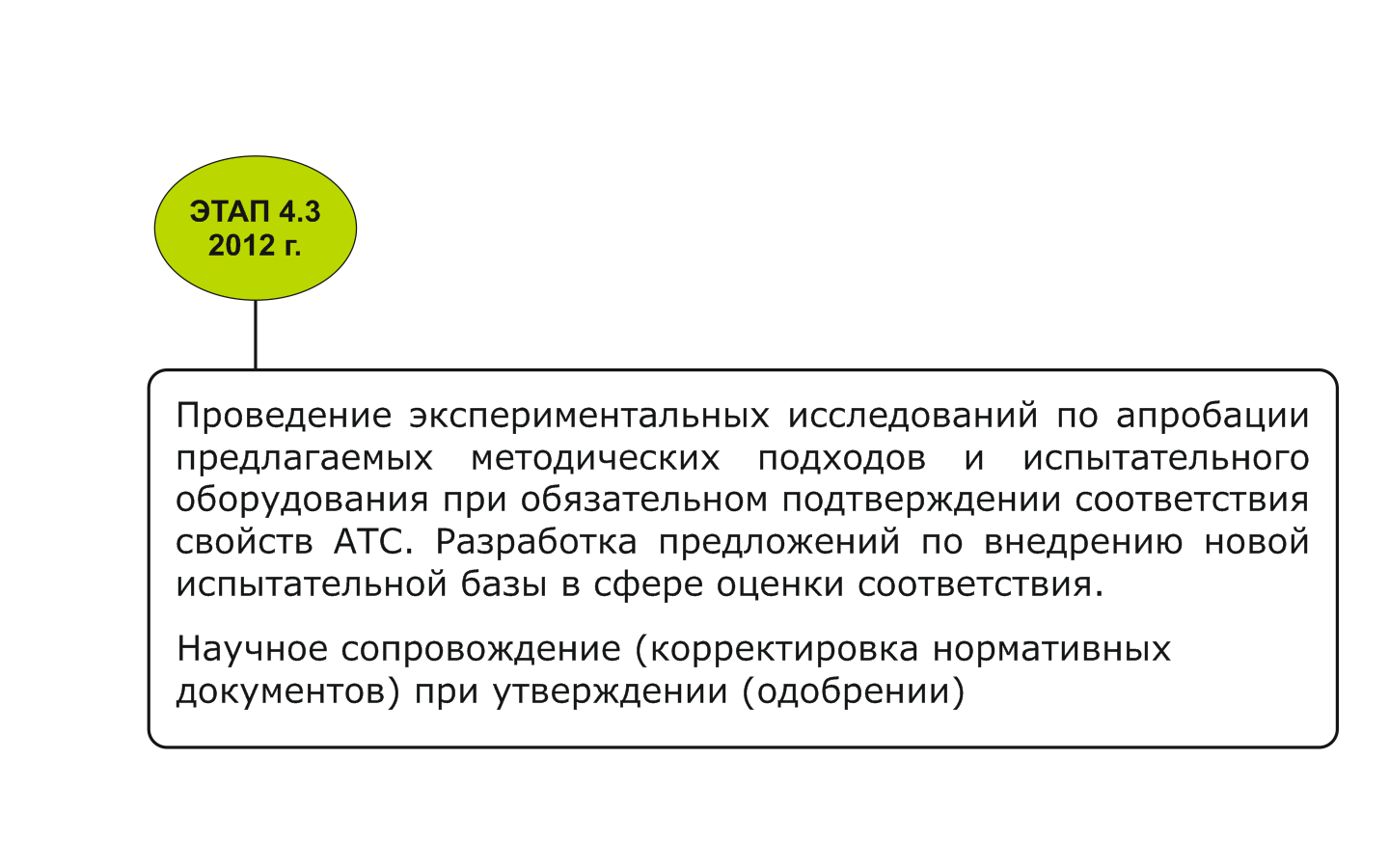 Блок-схема системы контроля (оценки) АТС установленным требованиям на жизненном цикле
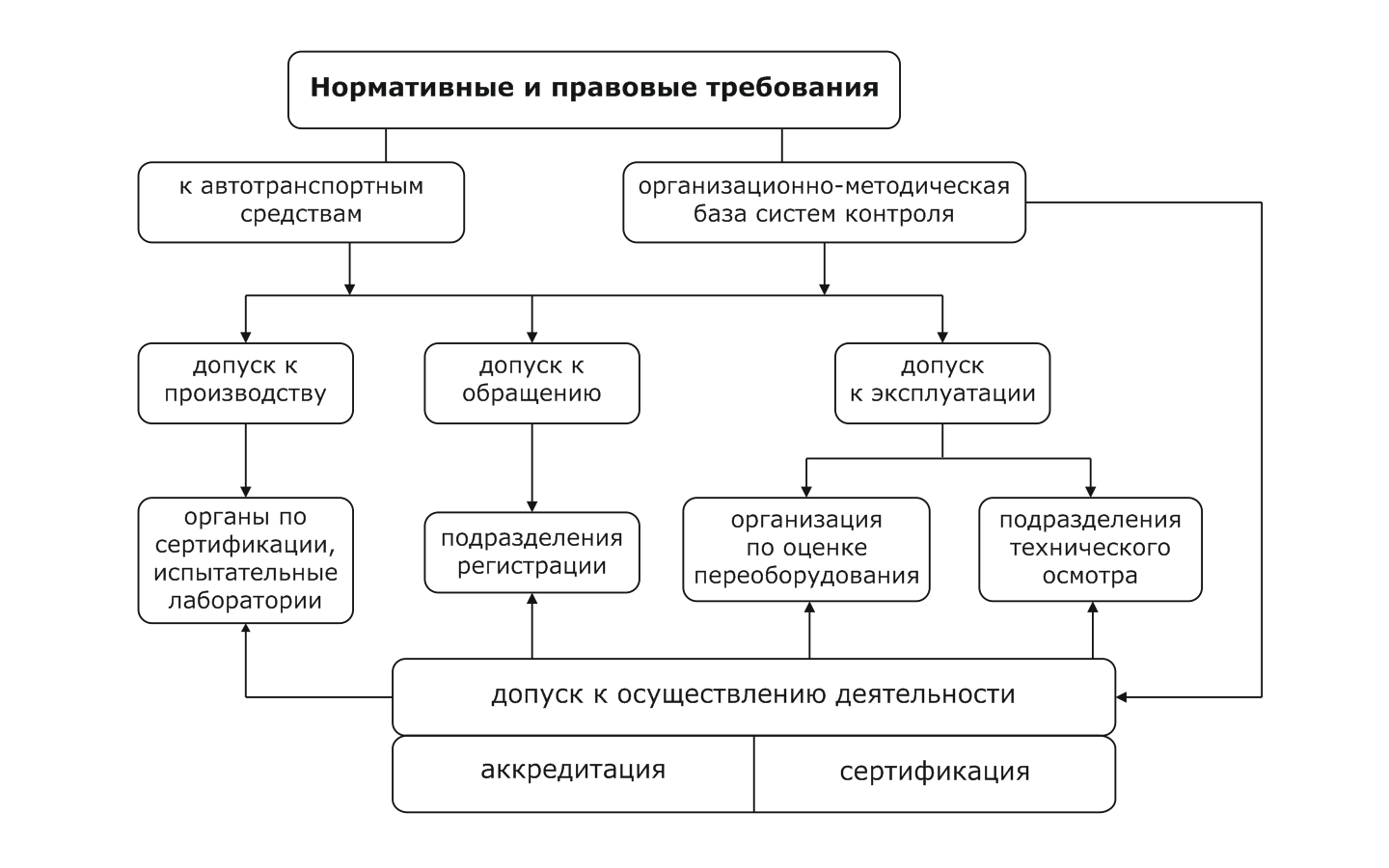 ОРГАНИЗАЦИИ, ПРИНЯВШИЕ УЧАСТИЕ В АПРОБАЦИИ
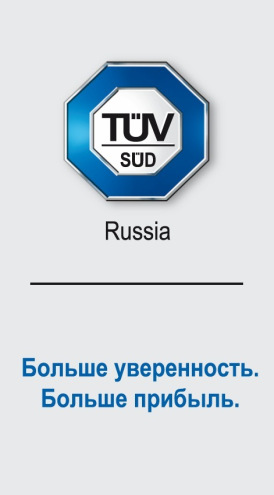 ООО «ТЮФ ЗЮД Русланд»
«В целом полагаем, что комплексное внедрение разработанных в ходе выполненных исследований предложений по внесению изменений в нормативную правовую базу отвечает как государственным и общественным интересам (обеспечение безопасности дорожного движения), так и интересам российских и иностранных производителей автомобильной техники (устранение необоснованных административных препятствий и технических барьеров в процедуре одобрения типа и обязательной сертификации продукции автомобилестроения)».
РОССТАНДАРТФедеральное государственное унитарное предприятие «Всероссийский научно-исследовательский институт стандартизации и сертификации в машиностроении»ВНИИНМАШ
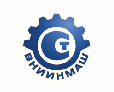 Значимость и актуальность разработанных ОАО «НИИАТ»  предложений по созданию современной отечественной испытательной базы в части методических подходов подтверждается выполненной ВНИИНМАШ в 2011 году научно-исследовательской работой по заказу Минпромторга «Технико-экономическое обоснование создания центров компетенции для выполнения научно-исследовательских, опытно-конструкторских и сертификационных работ на базе существующих центров и инженерных подразделений предприятий автомобилестроения».
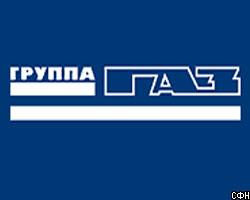 ООО «Русские Автобусы-Группа ГАЗ»
«В частности, разработанные ОАО «НИИАТ» в 2007-2008 годах предложения по реконструкции ключевых направлений испытаний и исследований ТС и развитию отечественной испытательной базы в области пассивной и активной безопасности, экологии,  надежности и приспособленности к дорожно-климатическим условиям эксплуатации в РФ и автокомпонентов, на которые распространяются отдельные Правила ЕЭК ООН, позволили предприятиям Дивизиона своевременно и заблаговременно провести системную модернизацию своей продукции, выходного контроля ее качества, и занять лидирующие позиции на отечественном рынке автобусов и осуществлять ее экспорт».
ООО «Техно Групп»
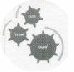 «Предложенные ОАО «НИАТ» решения в короткие сроки позволили адаптировать деятельность предприятия под требования «Технического регламента о безопасности колесных транспортных средств» в части Приложения №7, а также выявить ряд недоработок и противоречий, присутствующих в редакции «Регламента» от 10.09.2009 года».
Потребность в инвестициях для создания современной испытательной базы по ключевым направлениям исследований
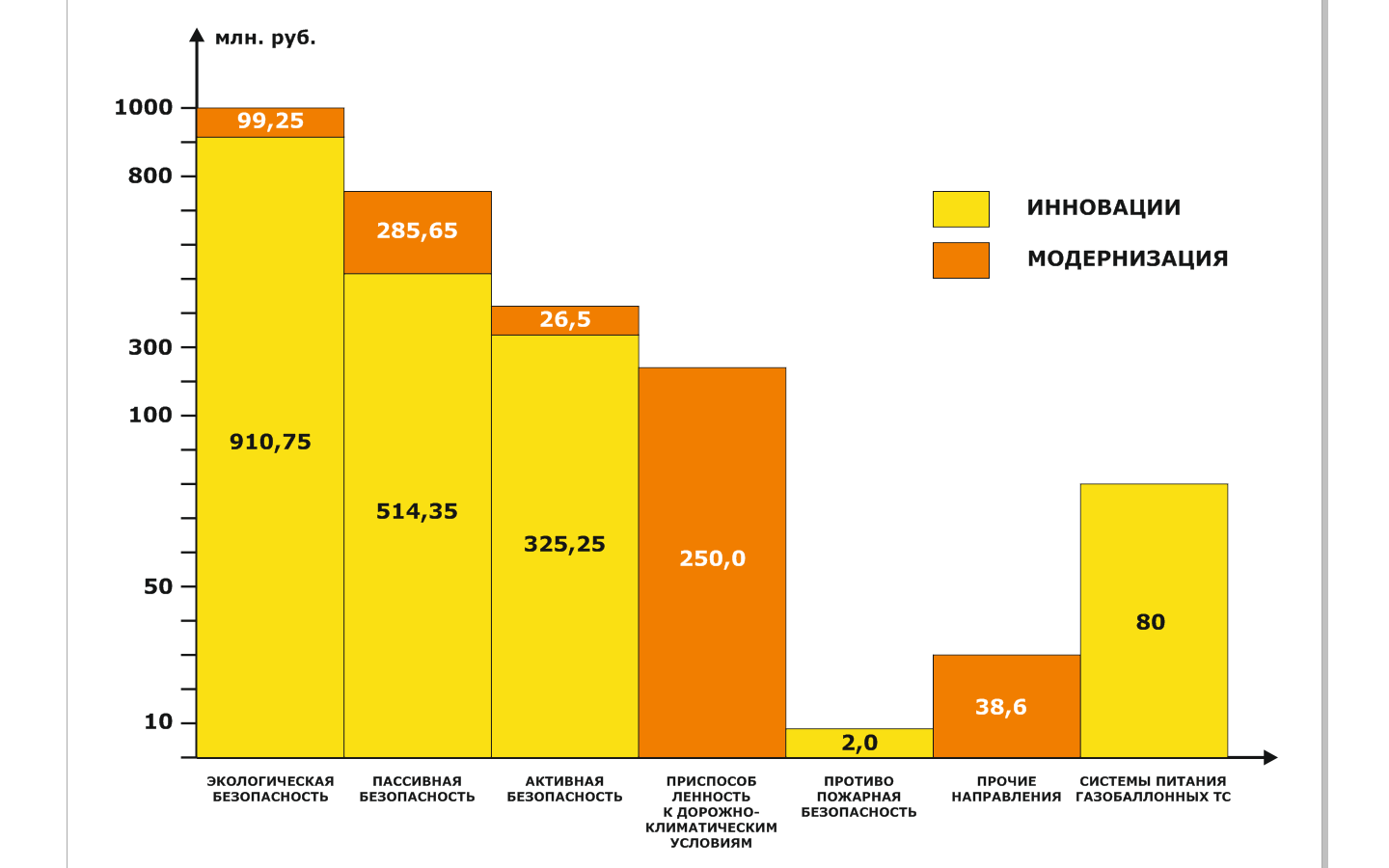 Внедрение разработанных предложений при техническом регулировании
«Содержащиеся...выводы и предложения используются при разработке соответствующих технических регламентов» (Протокол Федерального дорожного агентства Минтранса Российской Федерации от 17 ноября 2008 года № СП-92)
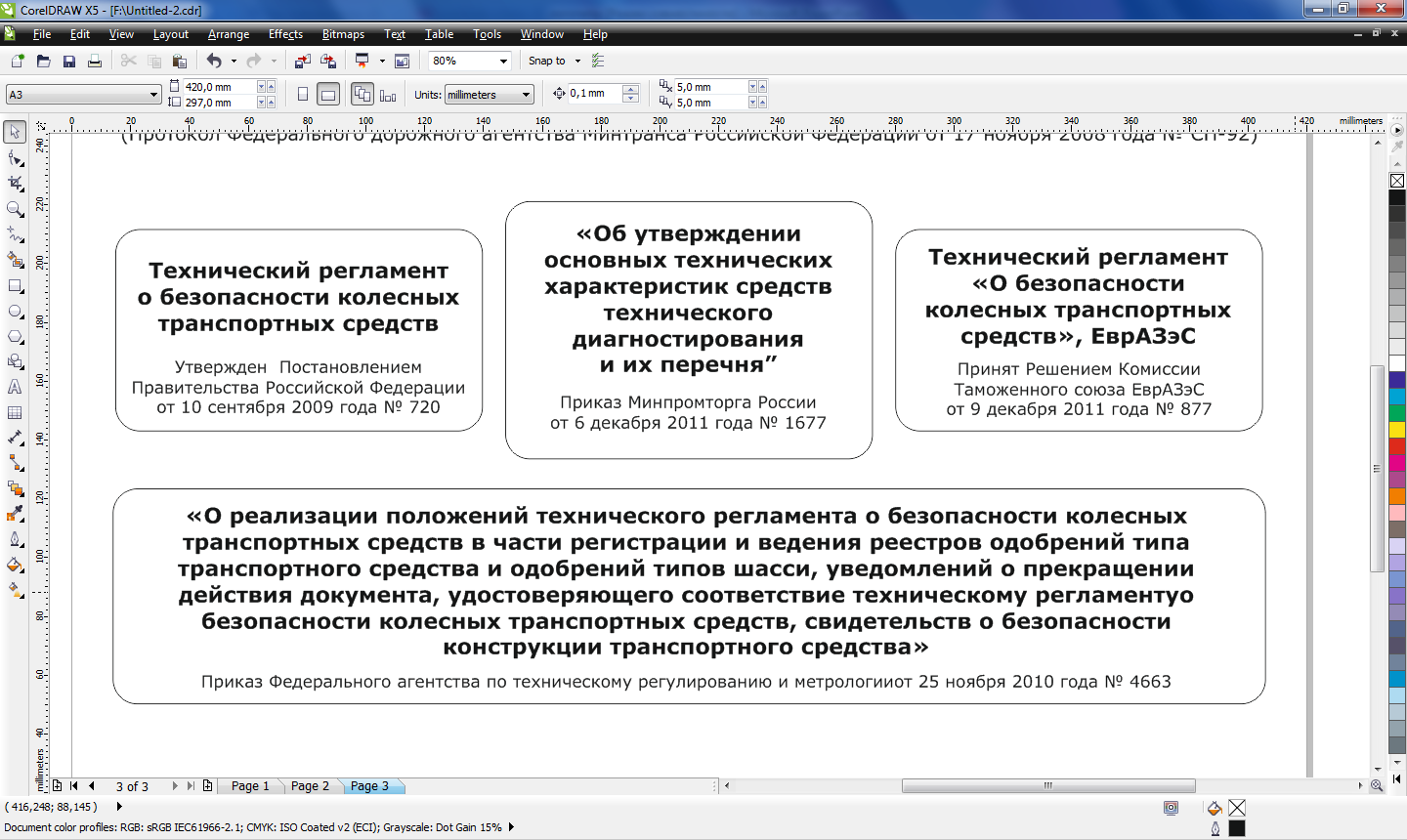 НАУЧНОЕ СОПРОВОЖДЕНИЕ(корректировка нормативных документов)
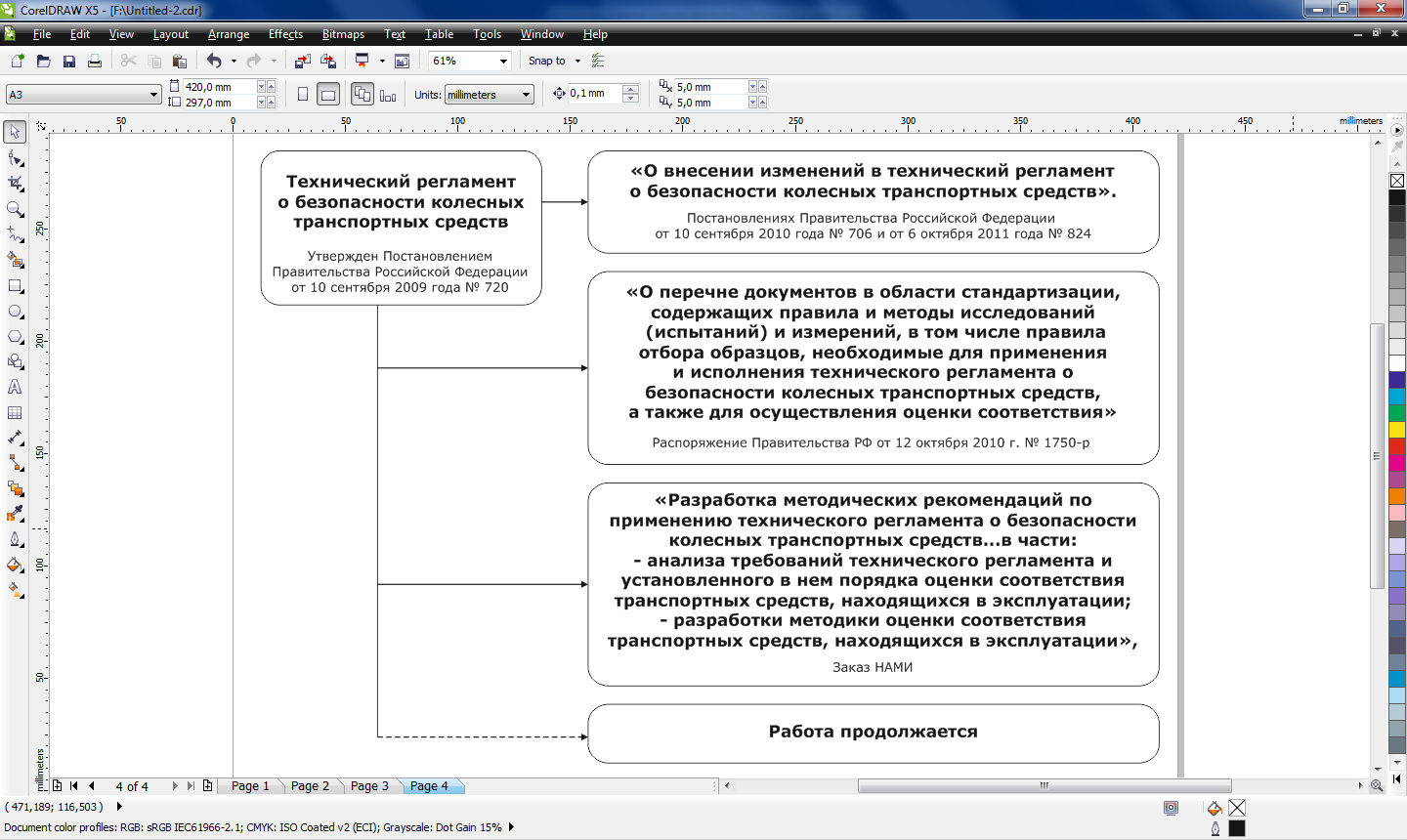 ПУБЛИЧНОЕ ОБСУЖДЕНИЕ РЕЗУЛЬТАТОВ ВЫПОЛНЕННЫХ РАБОТ
По результатам выполняемых работ в период  2009-2012 годы было:
- опубликовано статей – 5;
- сделано докладов -4;
- выпущено учебно-методическое пособие - 1
ПУБЛИЧНОЕ ОБСУЖДЕНИЕ РЕЗУЛЬТАТОВ ВЫПОЛНЕННЫХ РАБОТ
По результатам выполняемых работ в период  2009-2012 годы было:
- опубликовано статей – 5;
- сделано докладов -4;
- выпущено учебно-методическое пособие - 1
Результаты выполненных в 2007-2011г. работ по теме, позволили подготовить предложения по коренному изменению законодательной и нормативной правовой базы, а также внести коррективы в функции министерств и ведомств, связанных с обеспечением безопасности АТС на различных этапах их функционирования, а именно: допуск к производству, допуск к обращению, допуск к эксплуатации, в т.ч. единичных транспортных средств и при внесении  изменений в конструкцию.
Спасибо за внимание!